Attendance Questions
At attendance time, instead of calling roll and having students say “here,” I ask them to answer a question with a succinct answer. This way I get to know them better. They get to know each other better. And they get to know that I am interested in them! The questions can be serious or funny, asked aloud or projected on an image slide.

Ready to try it? Great! To make it easy for you to get started with attendance questions, I’ve created fifteen fun image slides you can use in the first three weeks of school (including all those pictured in this post). Sign up for her free Friday teaching idea emails to receive free resources like this.
3 Weeks
Developed by Betsy at Spark Creativity
Try Would you Rather Questions

Would you rather questions are so easy, whether you use images or words. Would you rather own a restaurant or a clothing company? Would you rather take only art classes or only music classes? Would you rather be on water skis or snow skis? Would you rather eat only chocolate or eat only cheese?
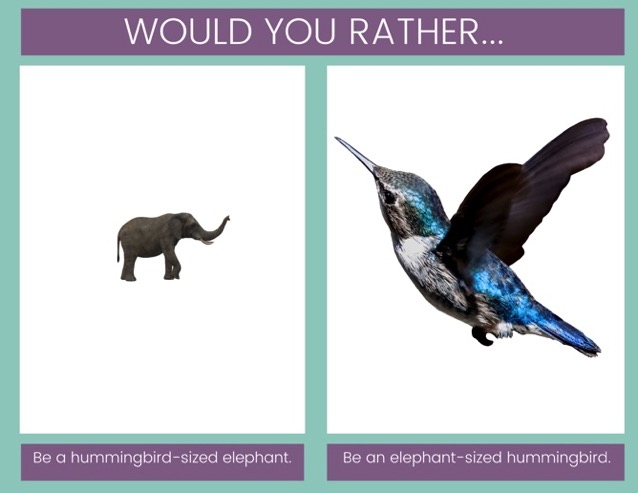 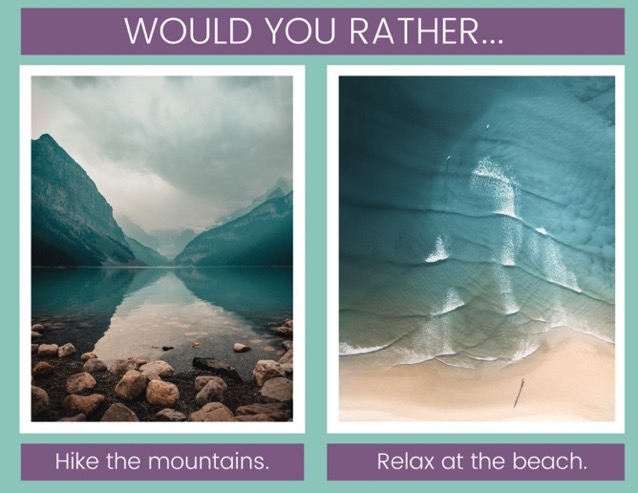 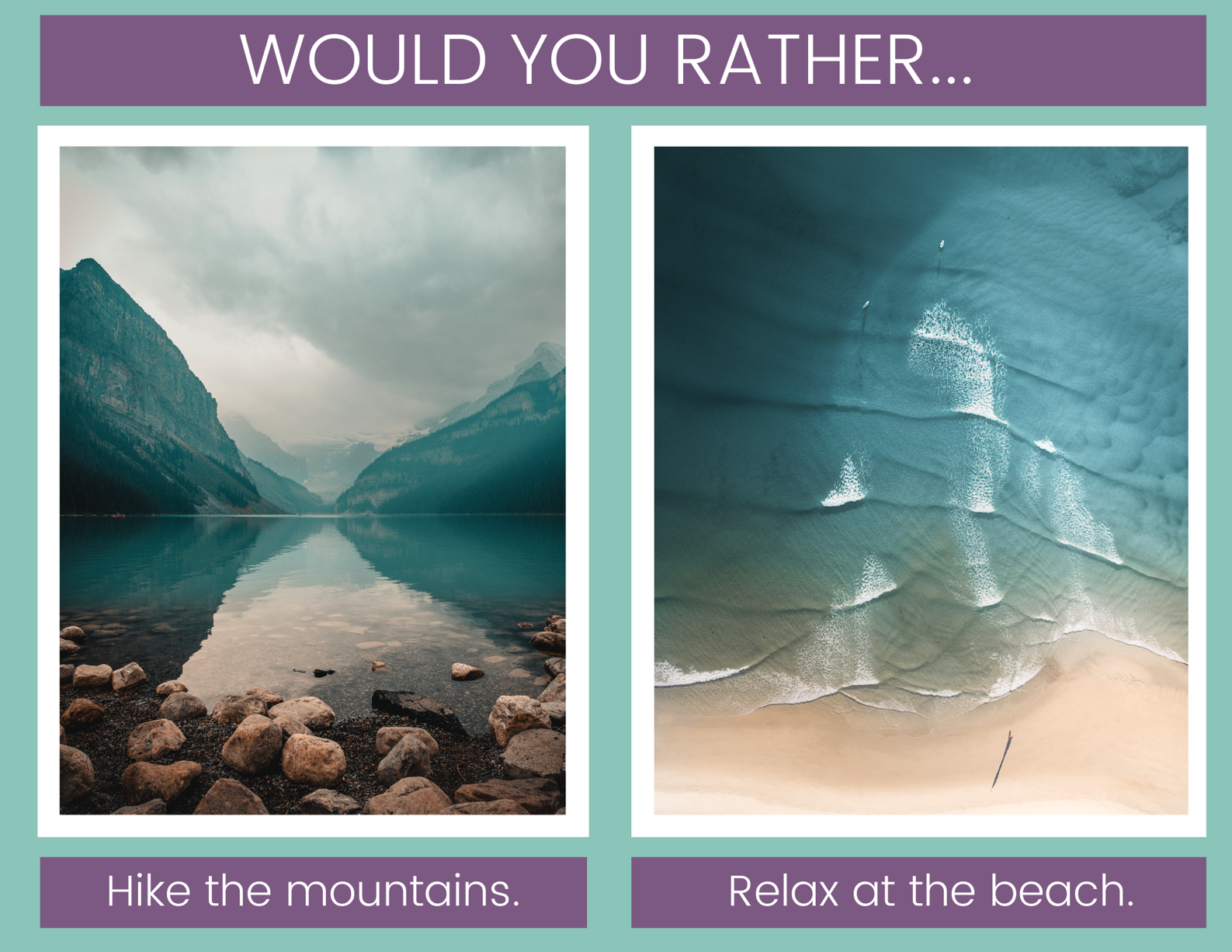 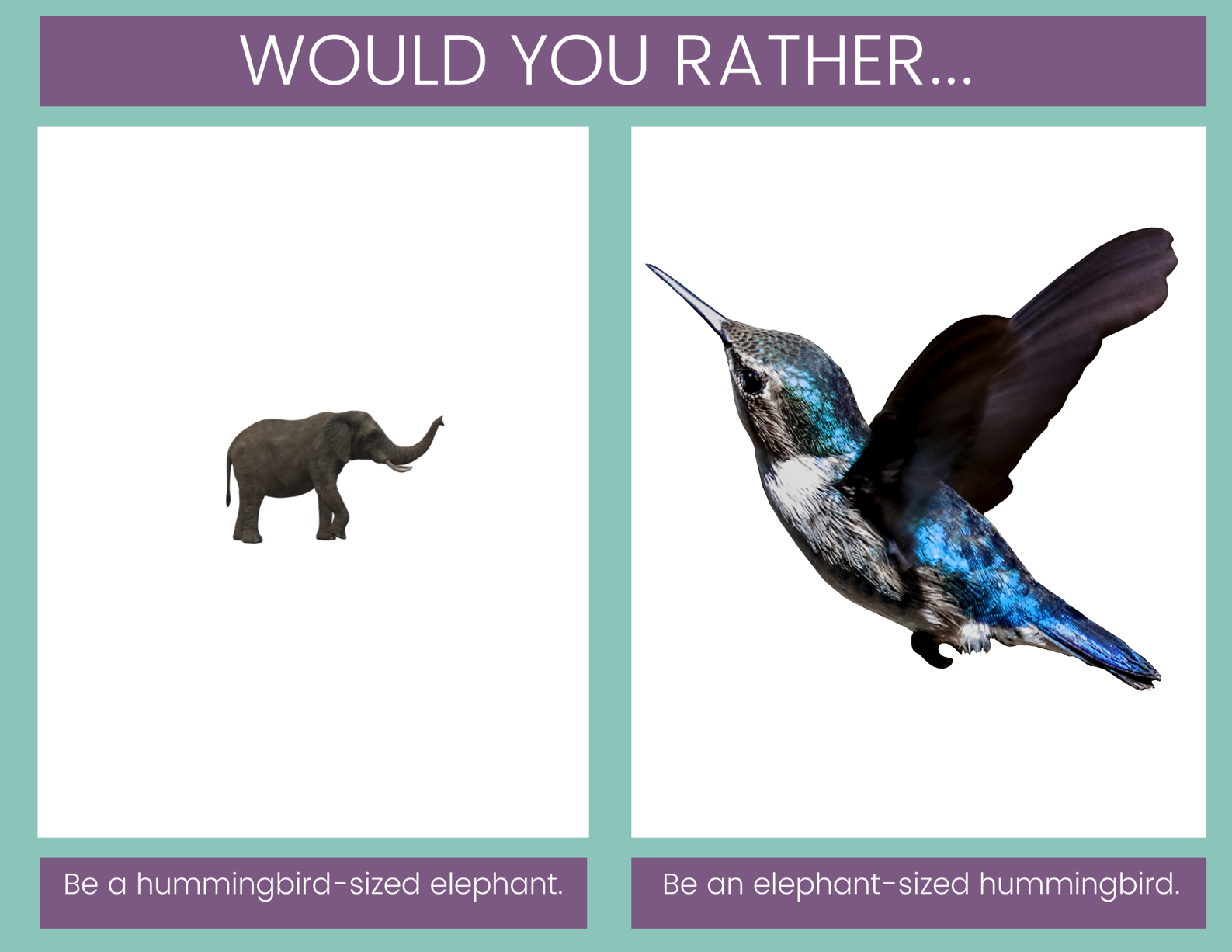 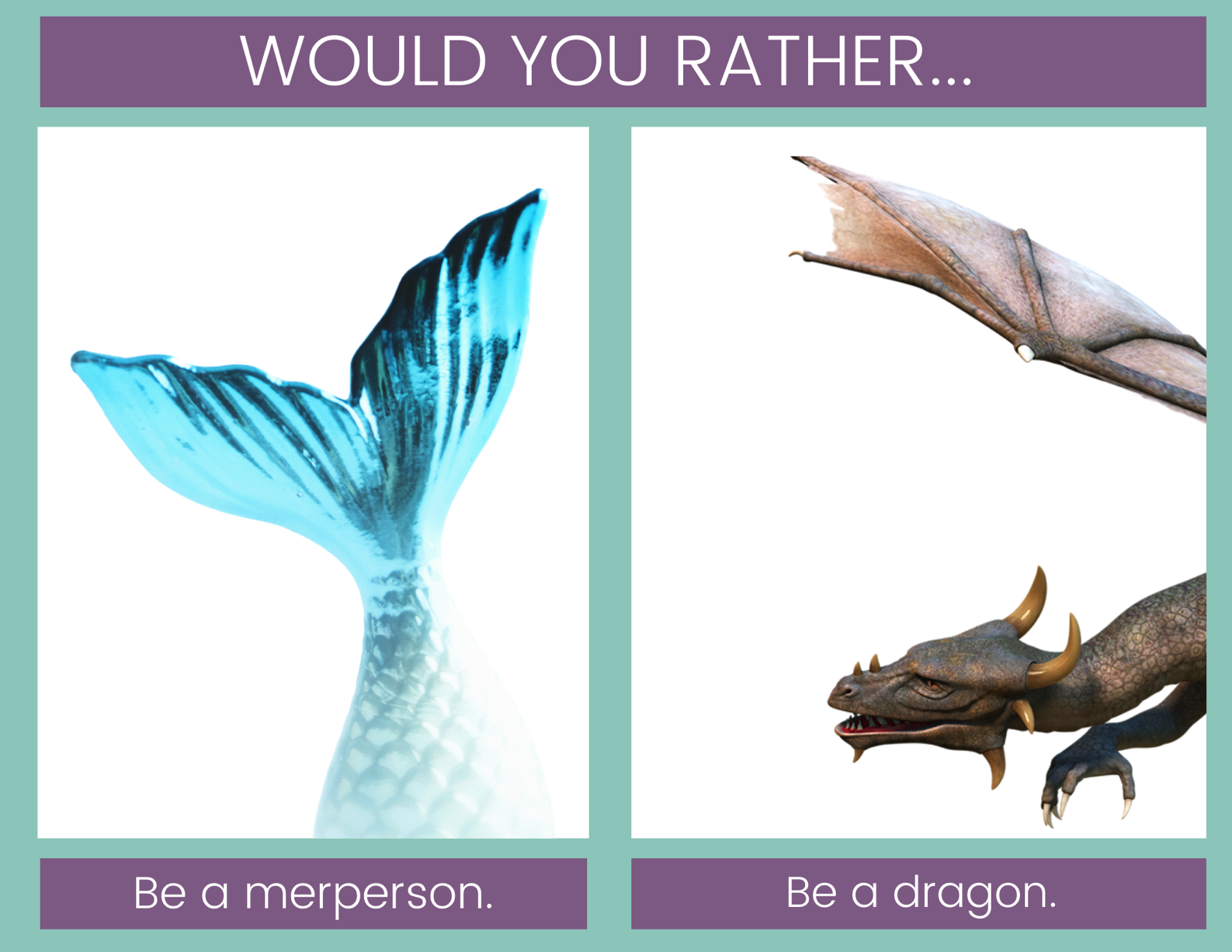 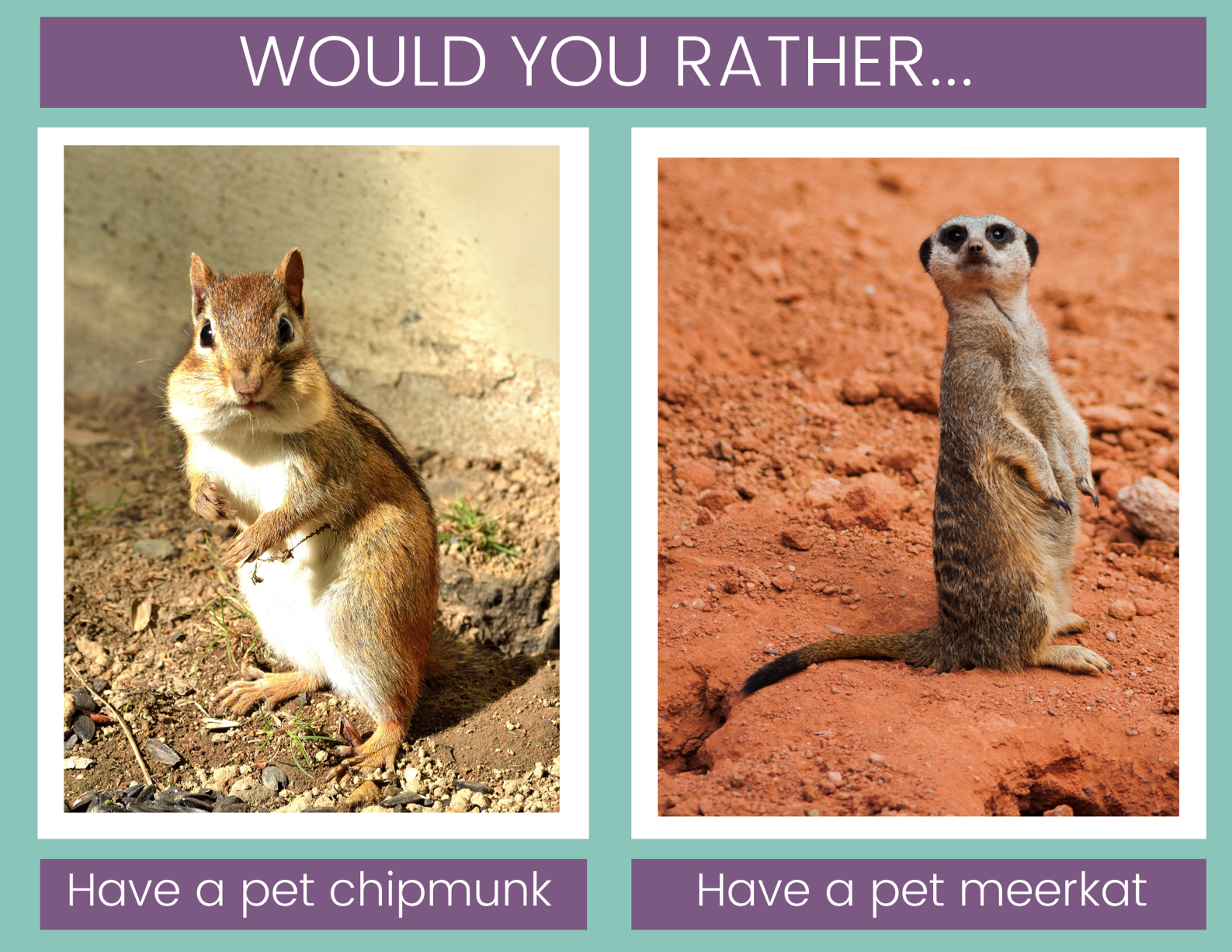 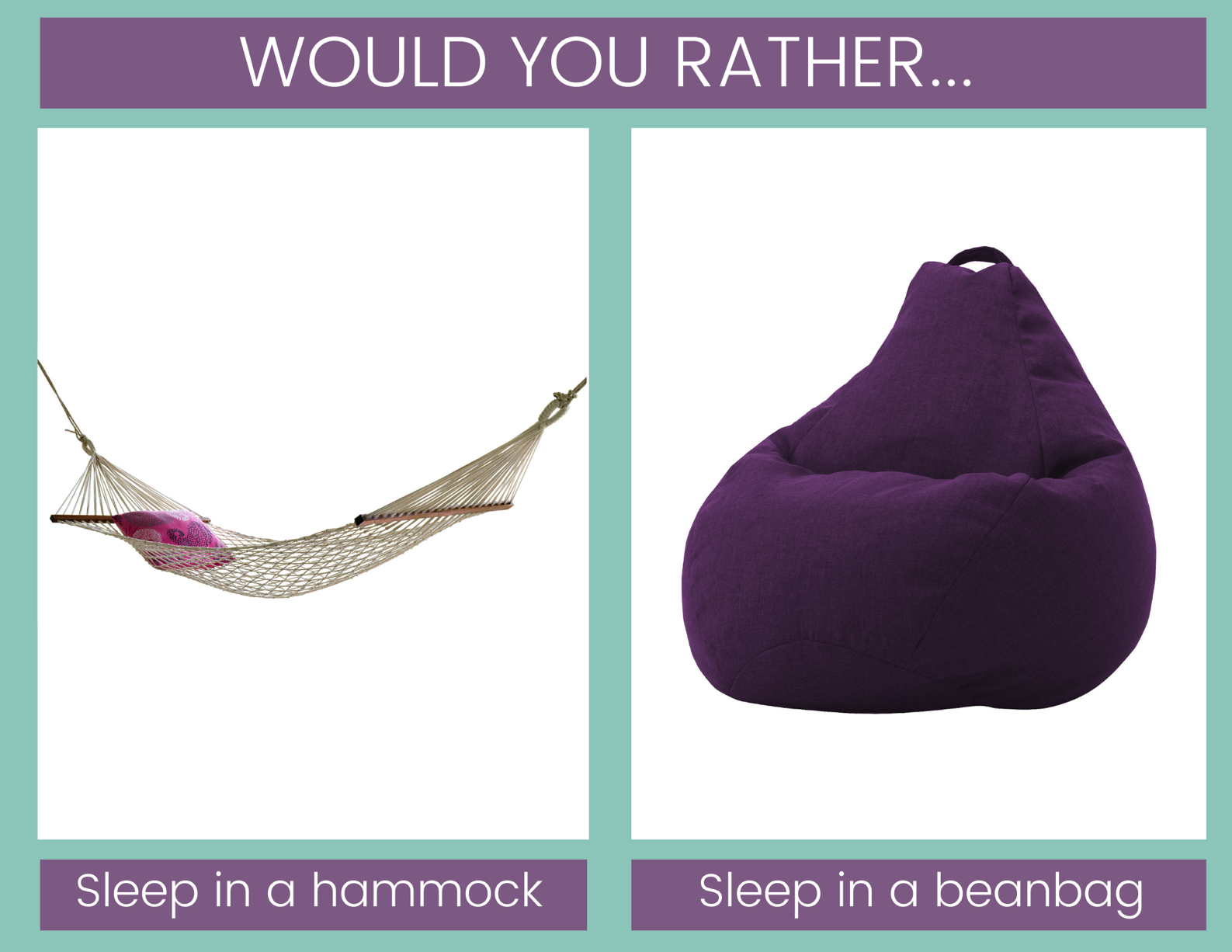 Try Number Scales

These tend to bring a little humor into the day alongside the chance to check in with how students are feeling. Offer as as many choices as you want and let students choose the image that fits their mood, their day, their week, etc. It gives them a funny outlet to share that they’re exhausted, frustrated, happy, energized, confused, etc.
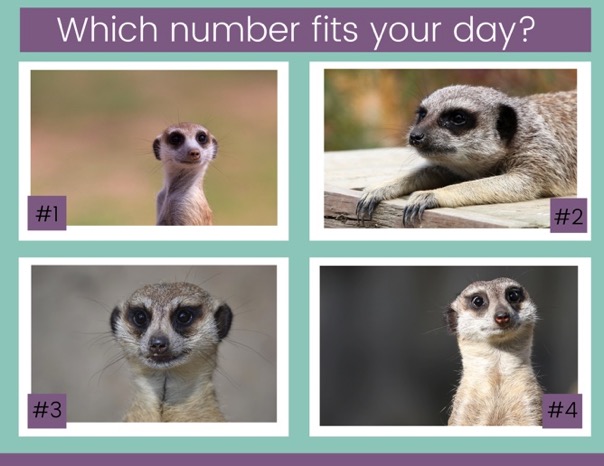 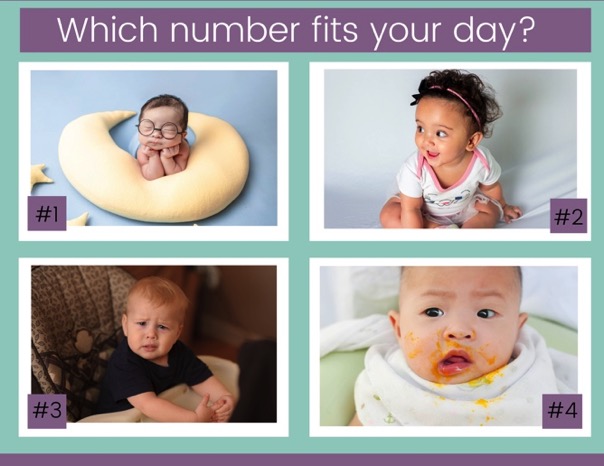 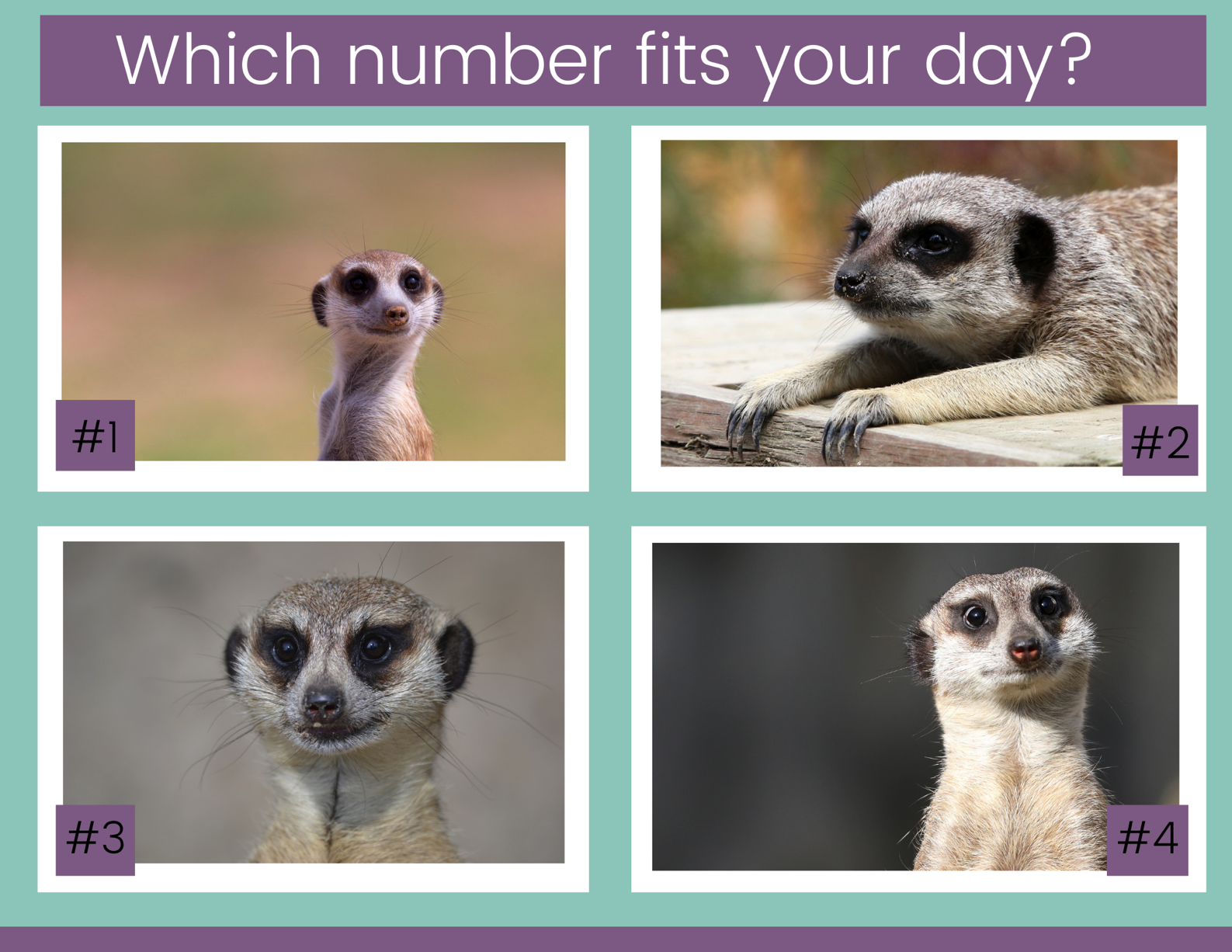 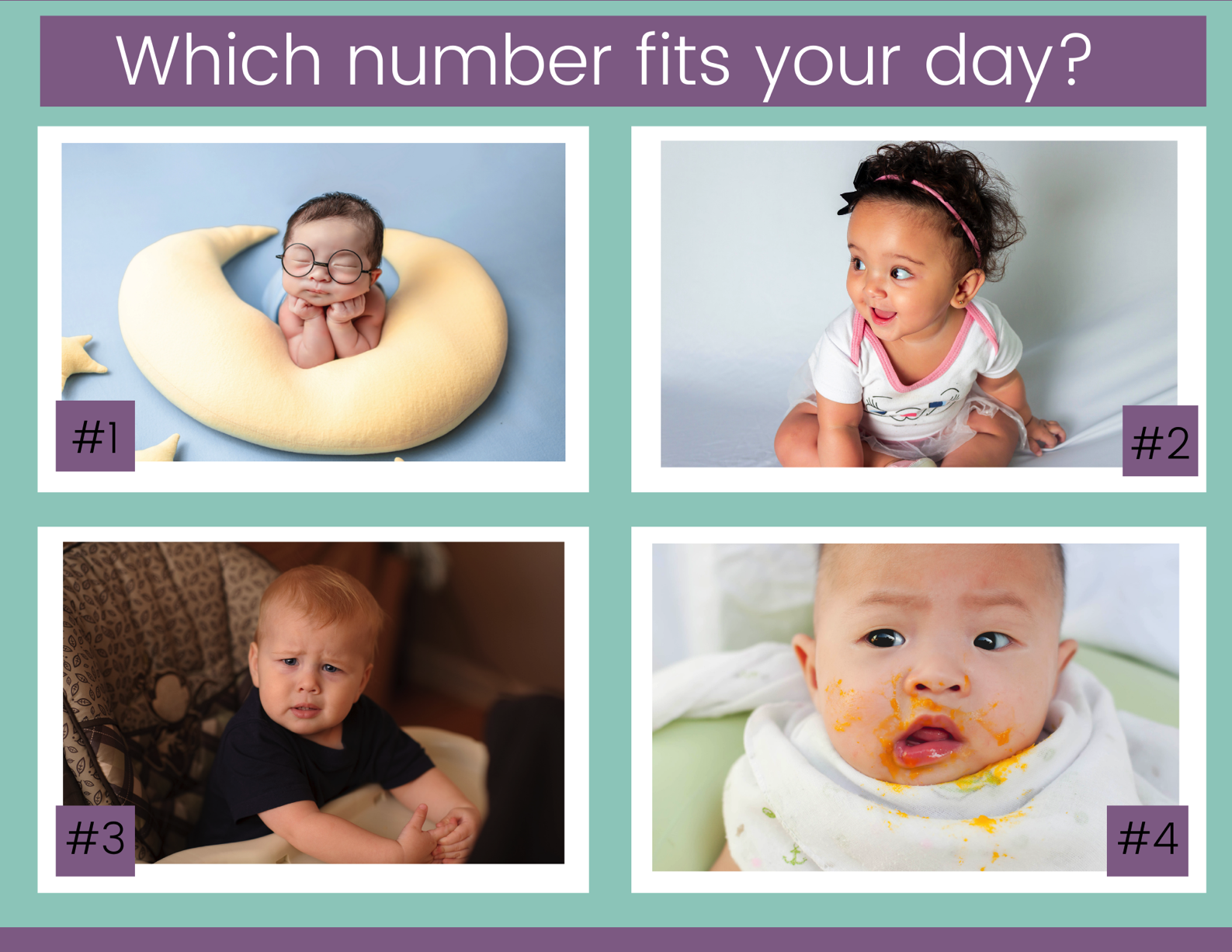 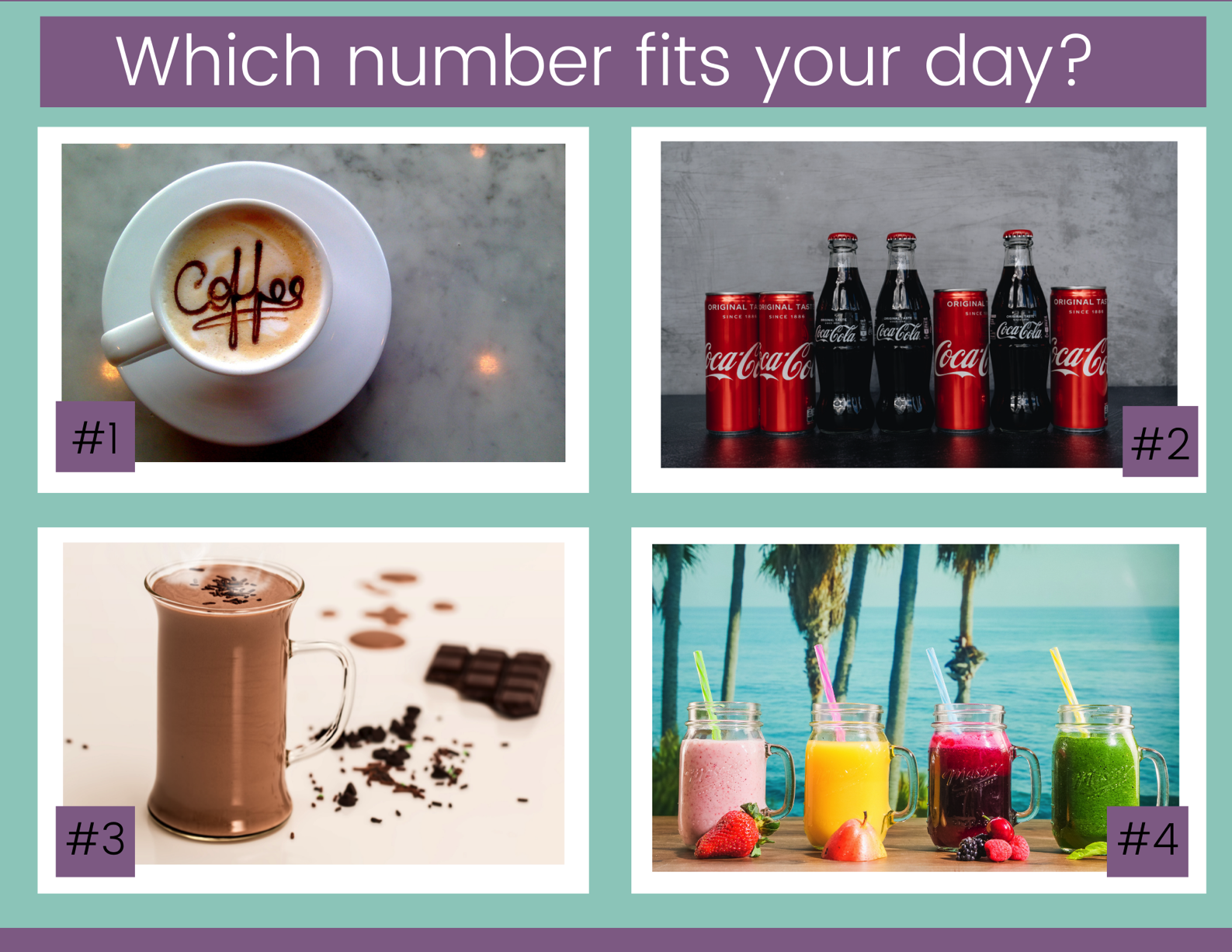 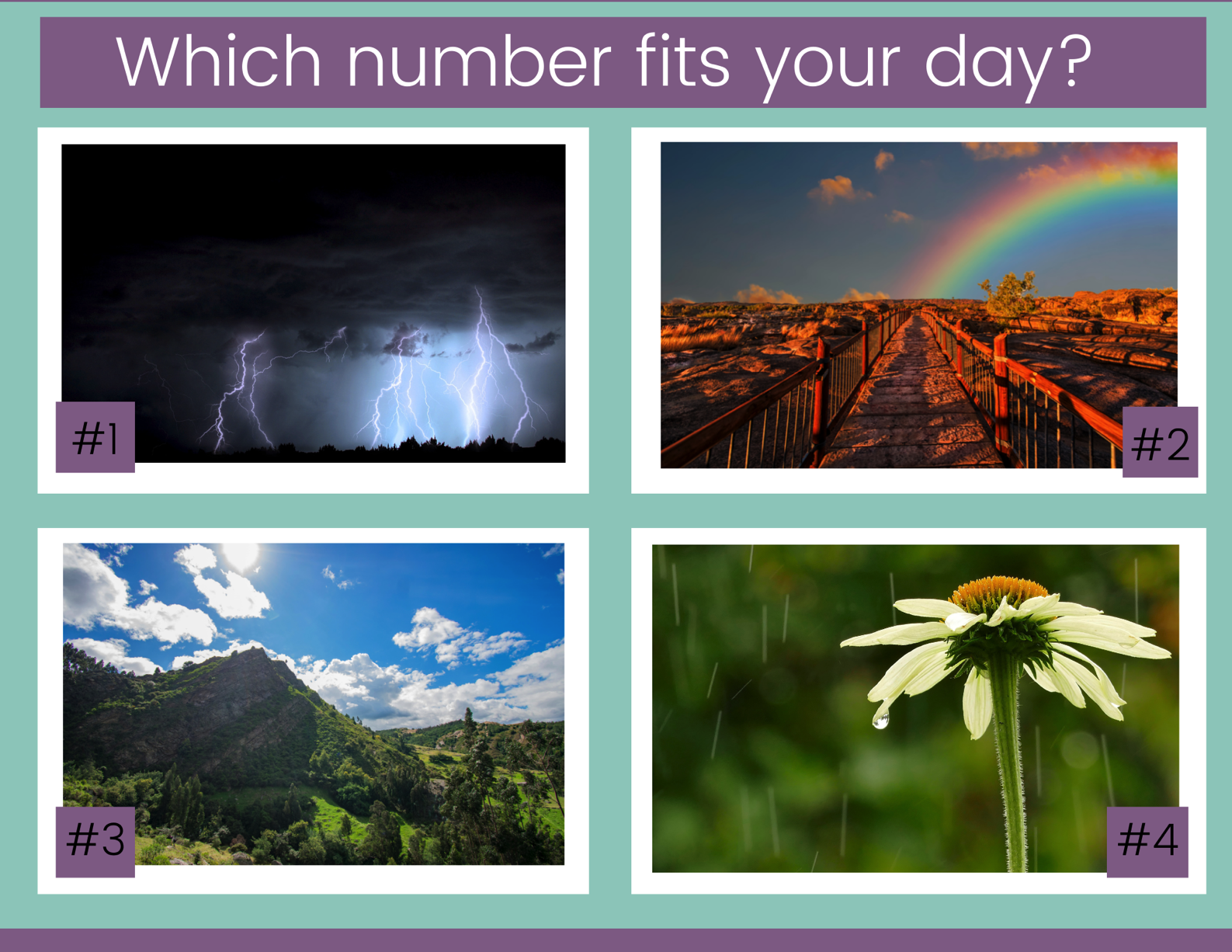 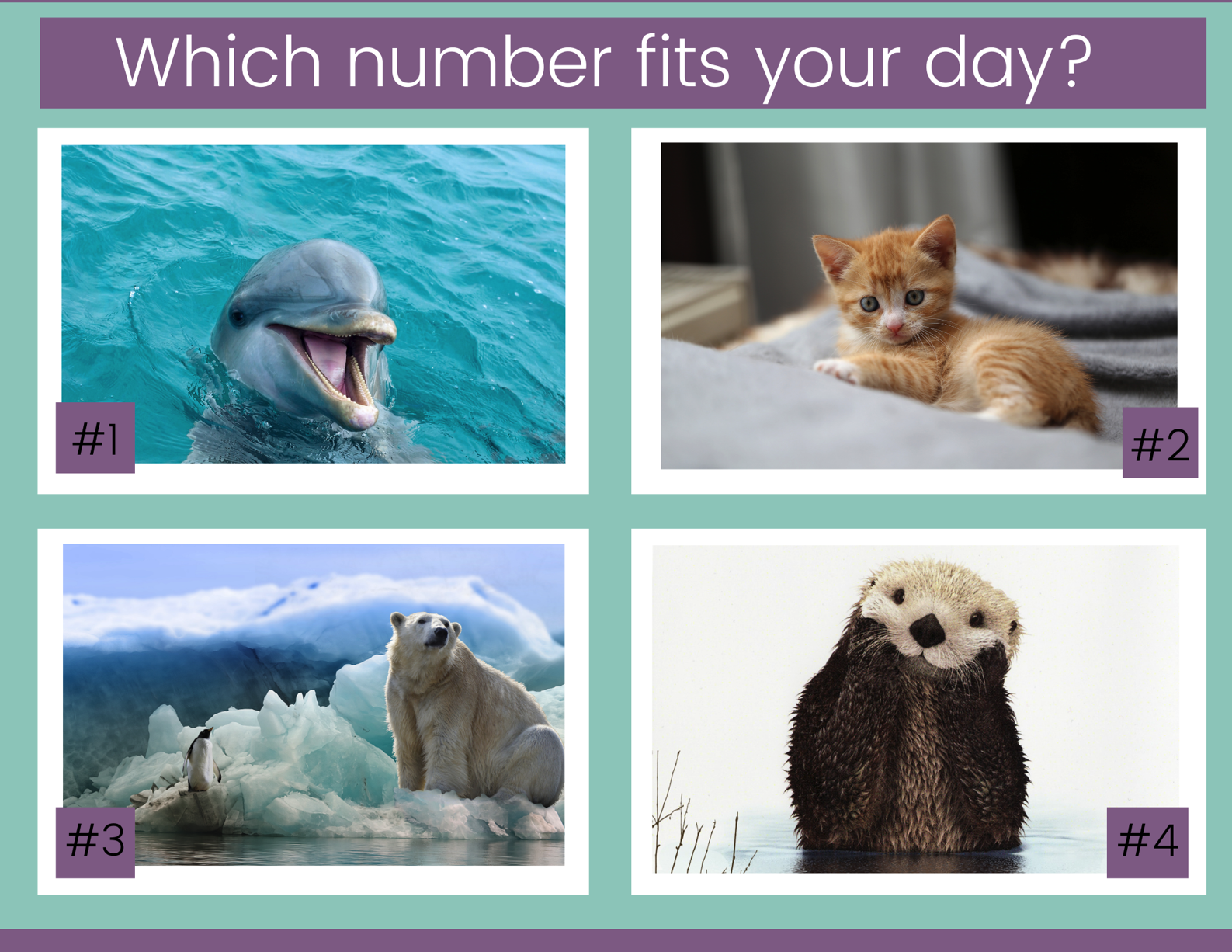 Try This or That

These questions are so simple, and actually quite fun to come up with. Watch in amazement as students go seriously to bat for their favorite fast food chain, their preference for chocolate milk, their love of Game of Thrones versus Modern Family, or whatever else you choose to put in your this or that question.
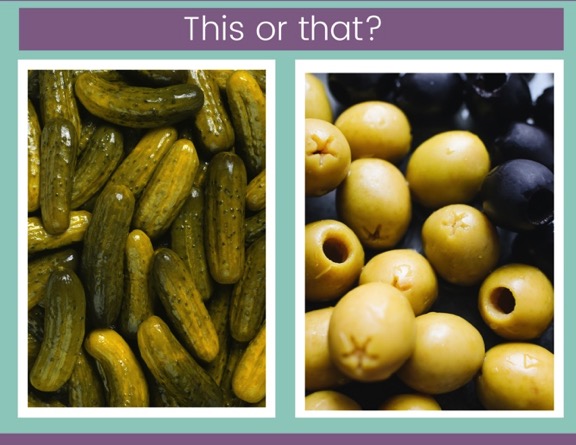 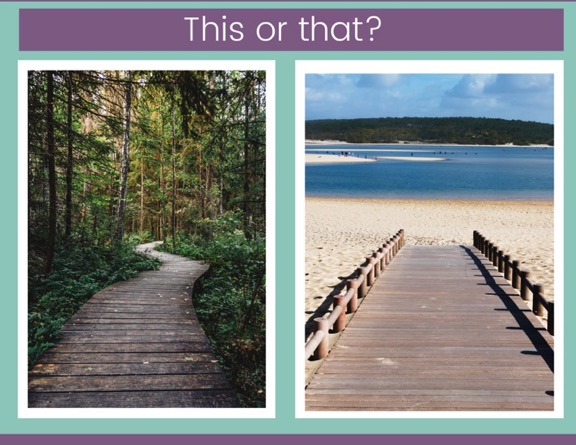 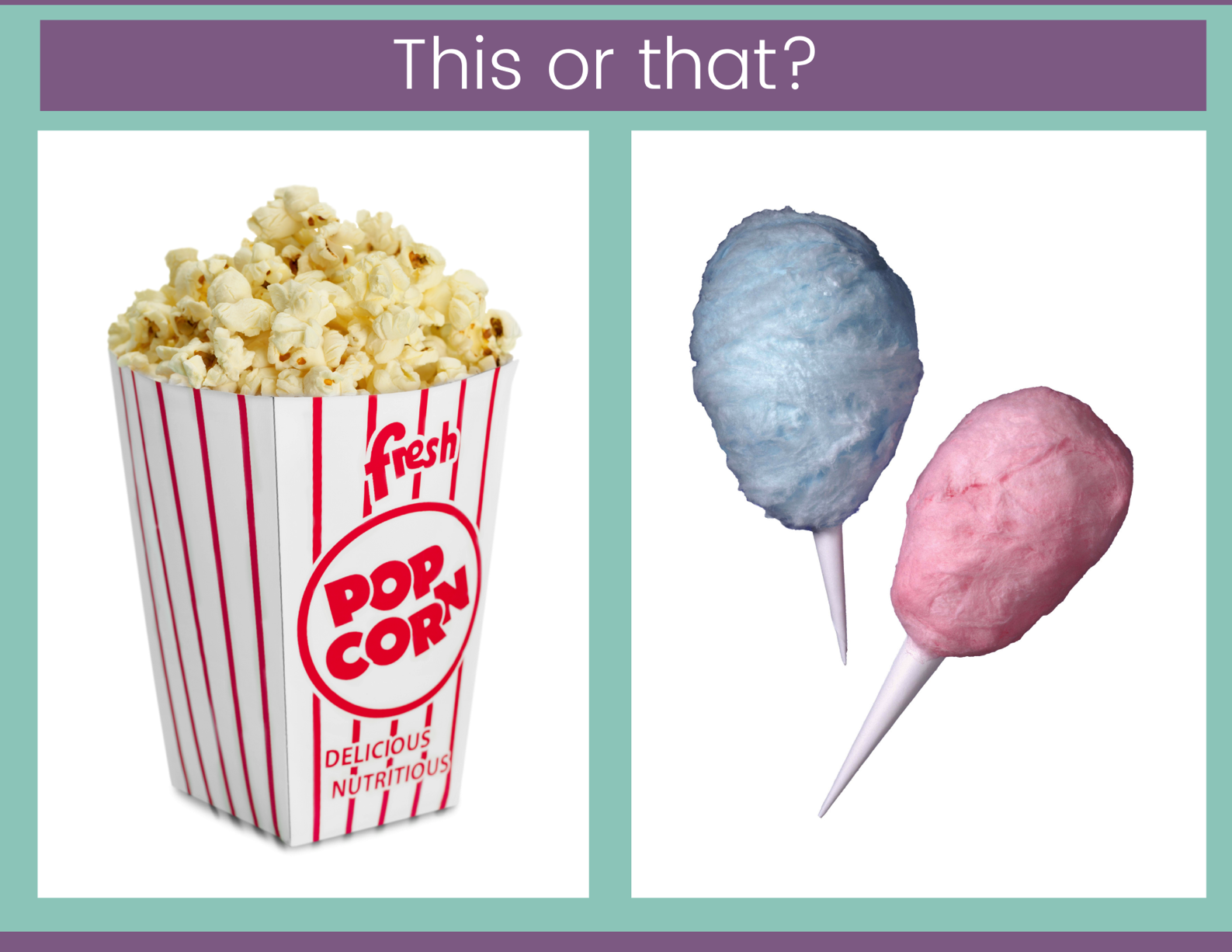 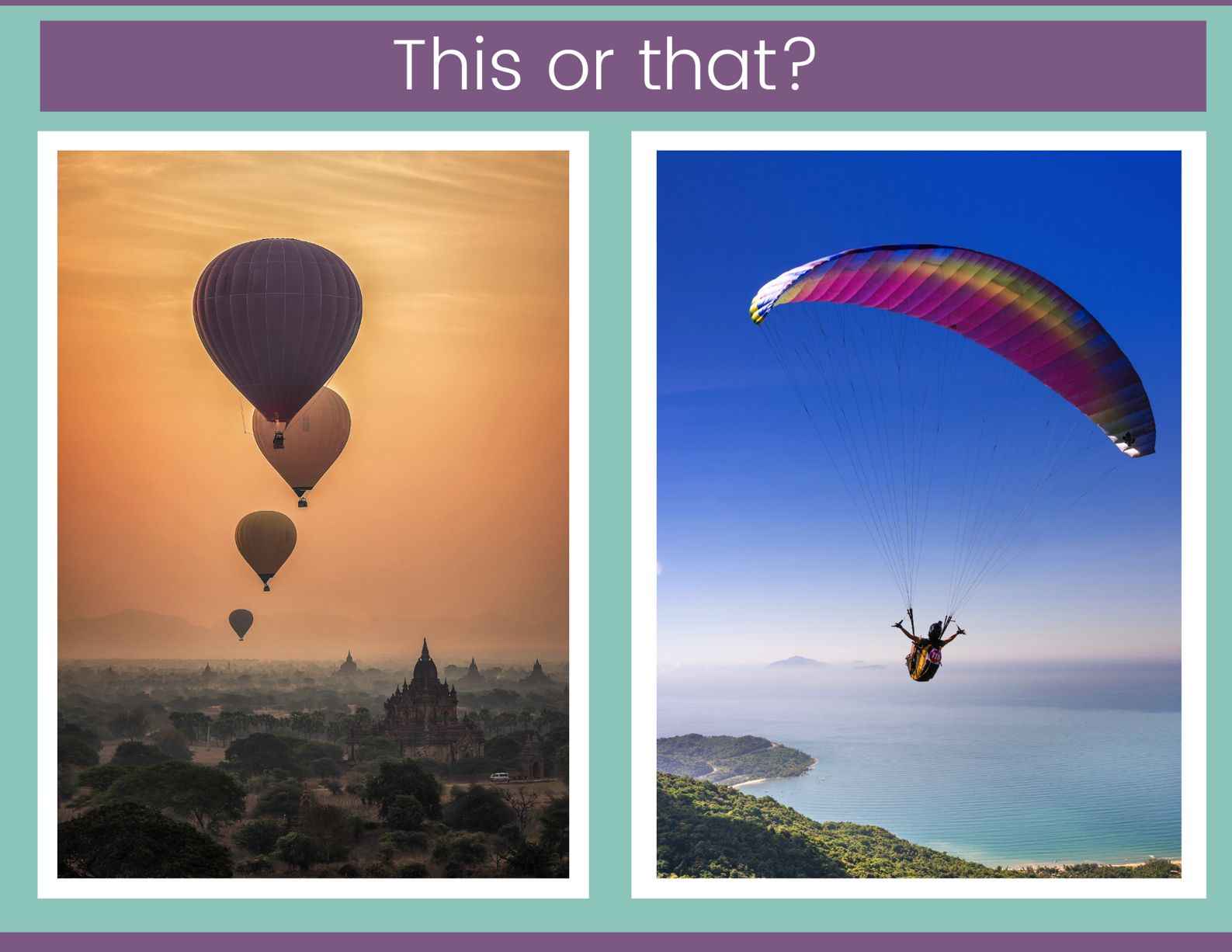 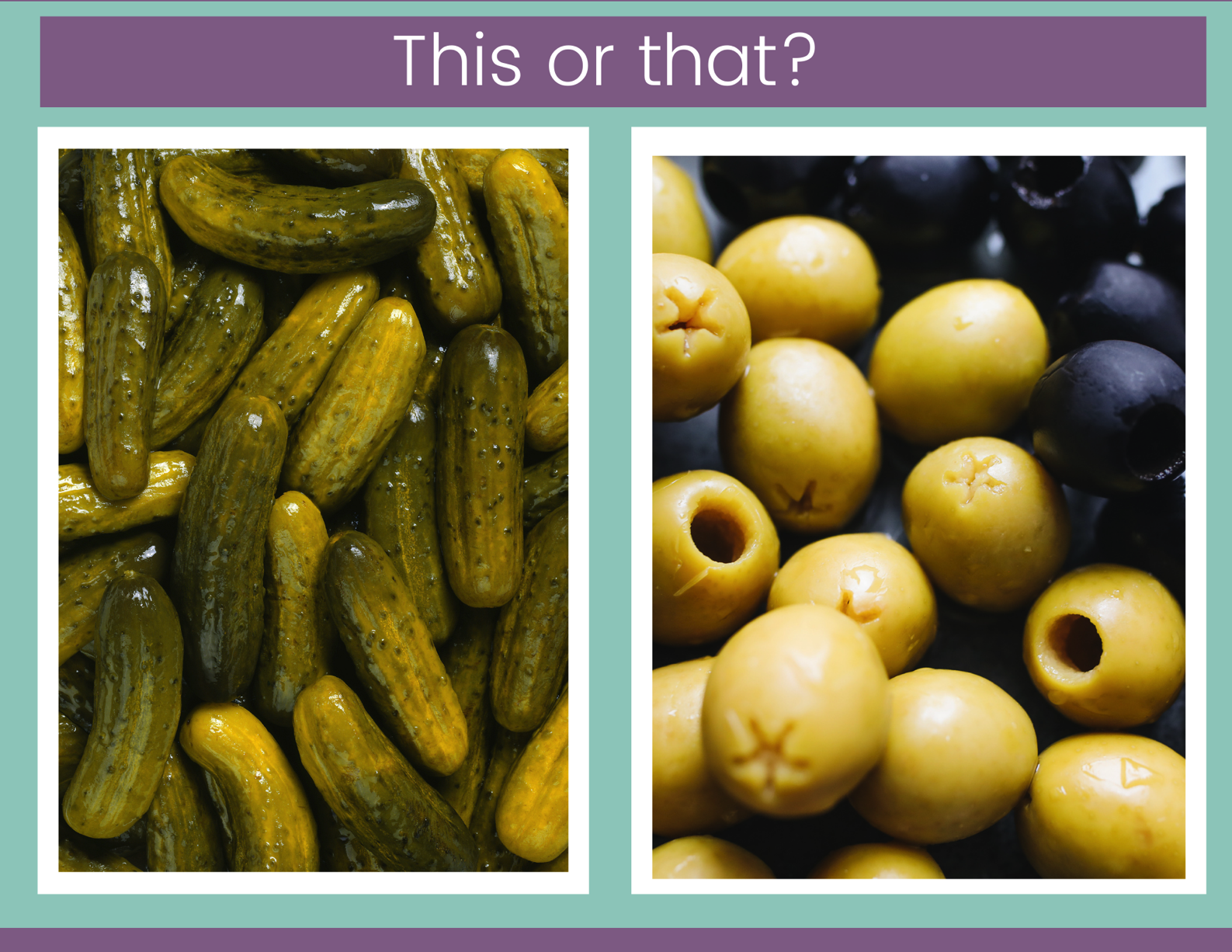 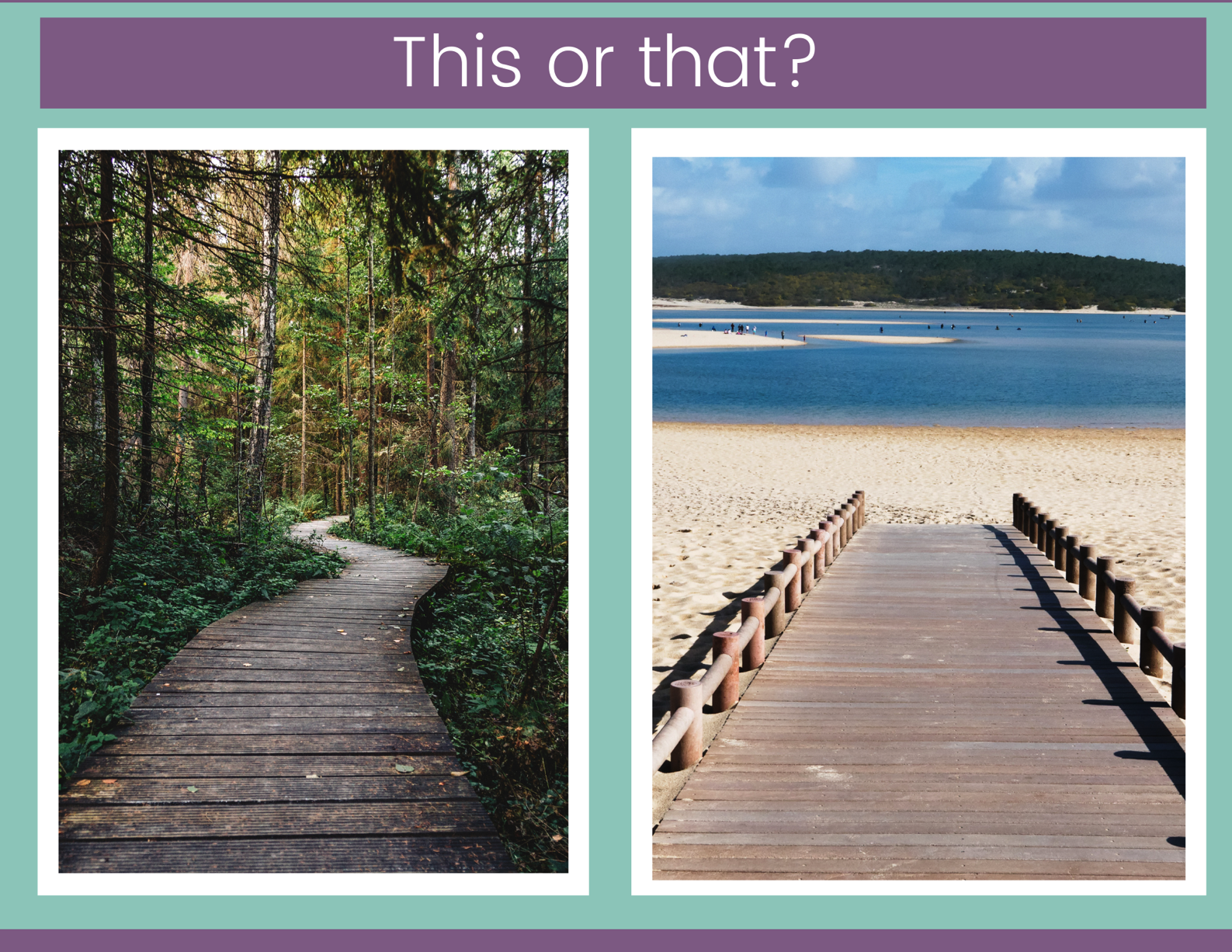 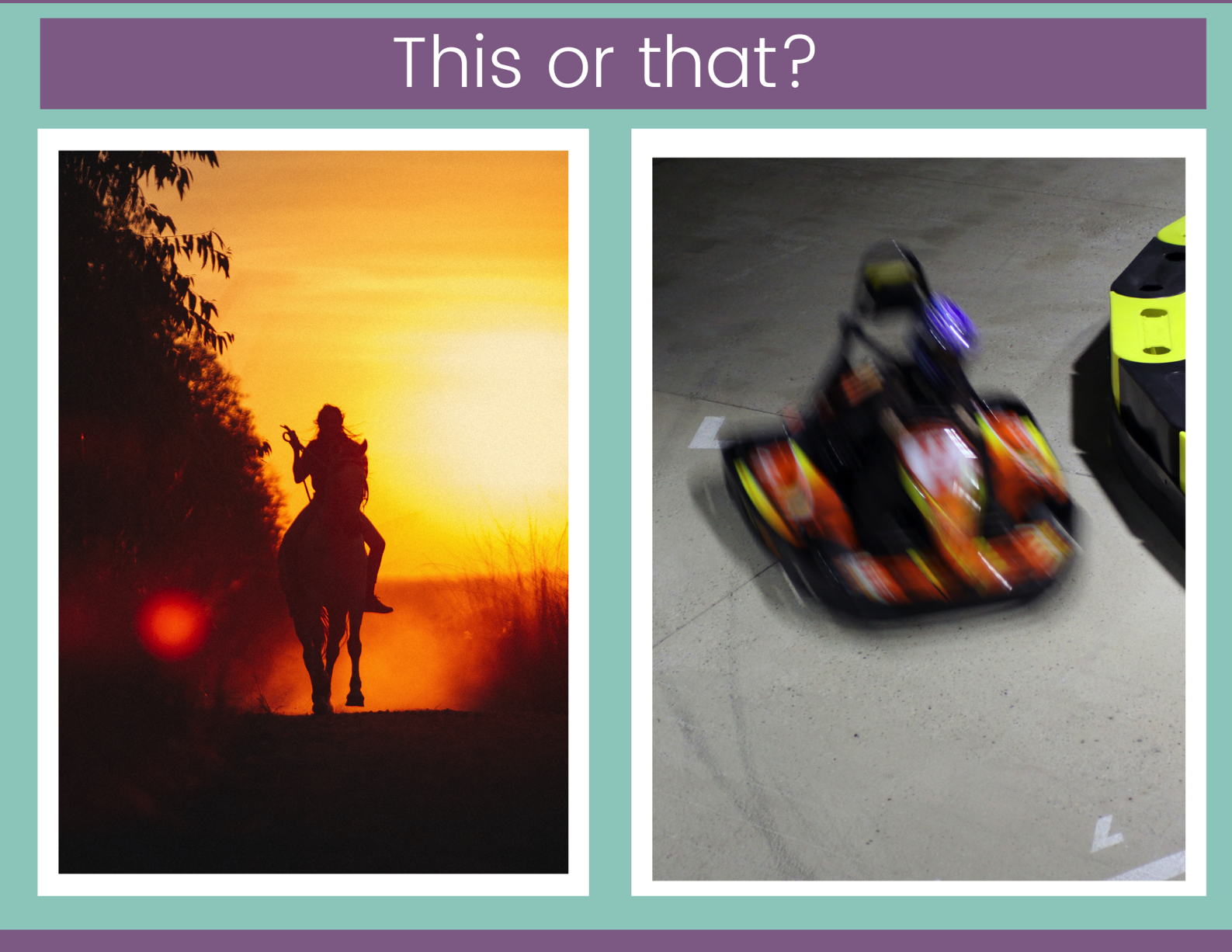 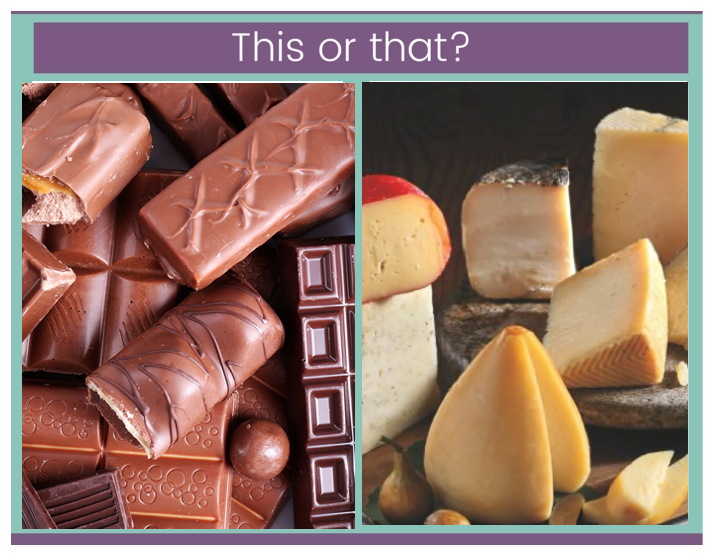 Open-ended Opinions

These questions are so simple, and actually quite fun to come up with. Ask for personal background, favorites, hopes, and dreams. Once you know your students a bit, use your knowledge about them to get to know them even better.
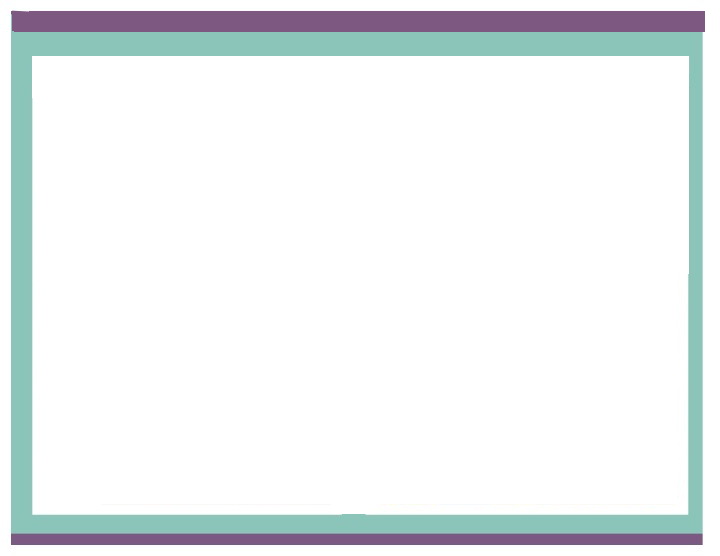 Where are you from?
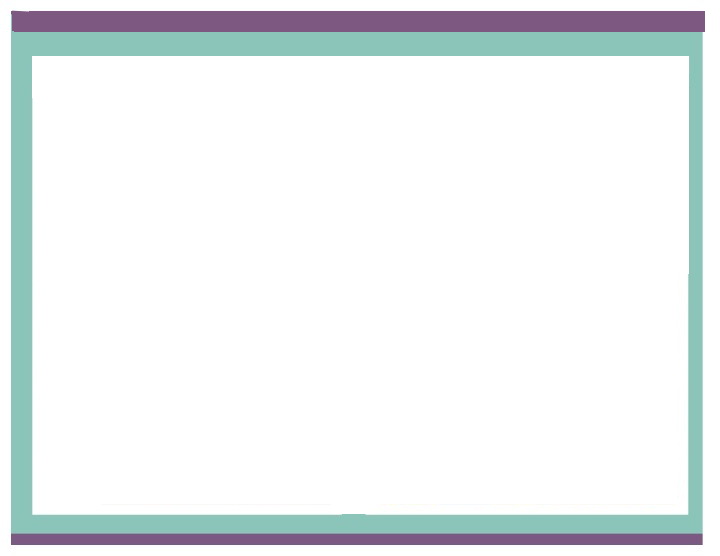 Where do you want
to go on vacation?
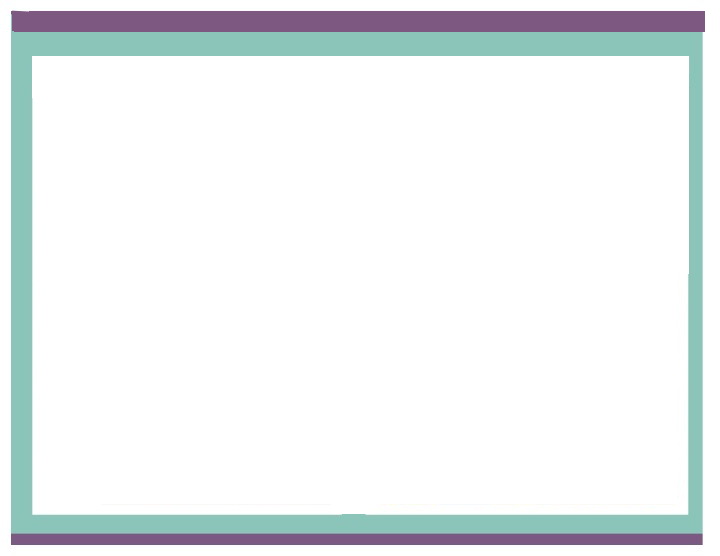 Where do you hope
to live when it’s up
to you?
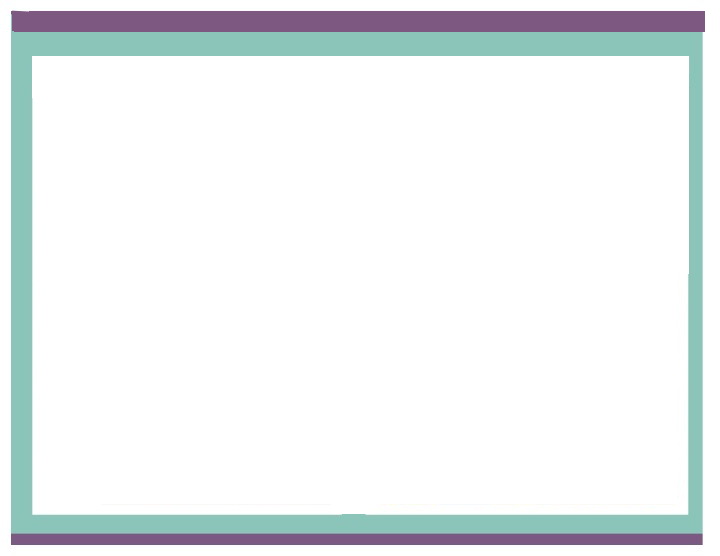 What do you want
to do for your job someday?
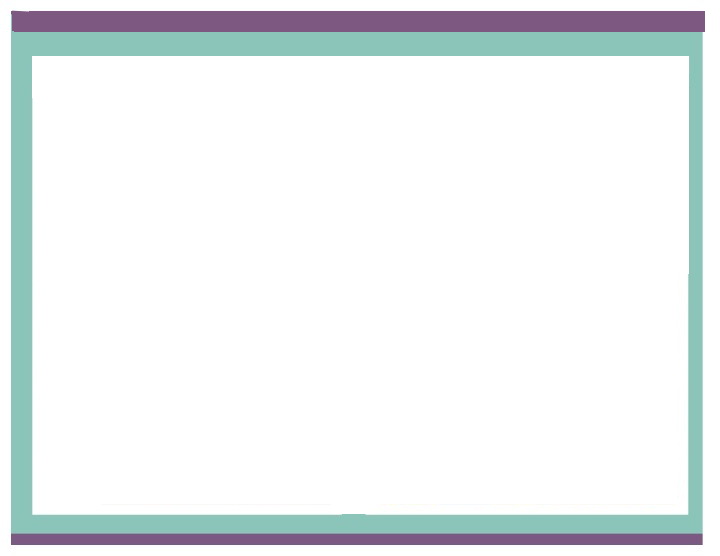 What’s one thing you know how to cook?
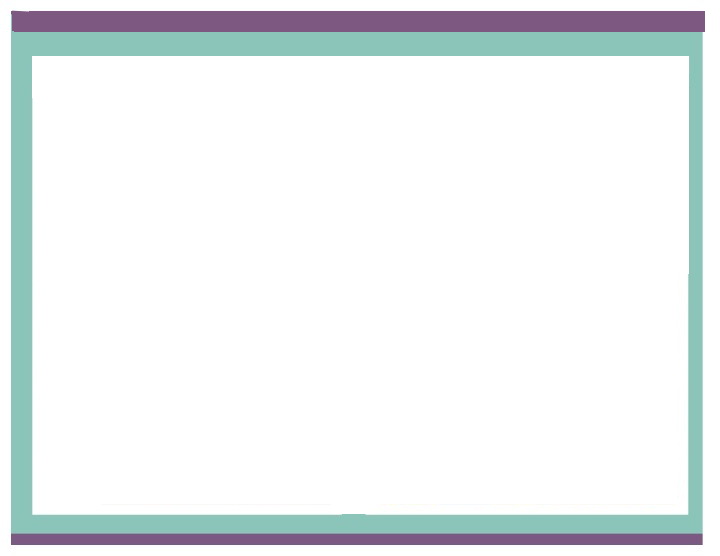 What language would you like to learn that you don’t already know?
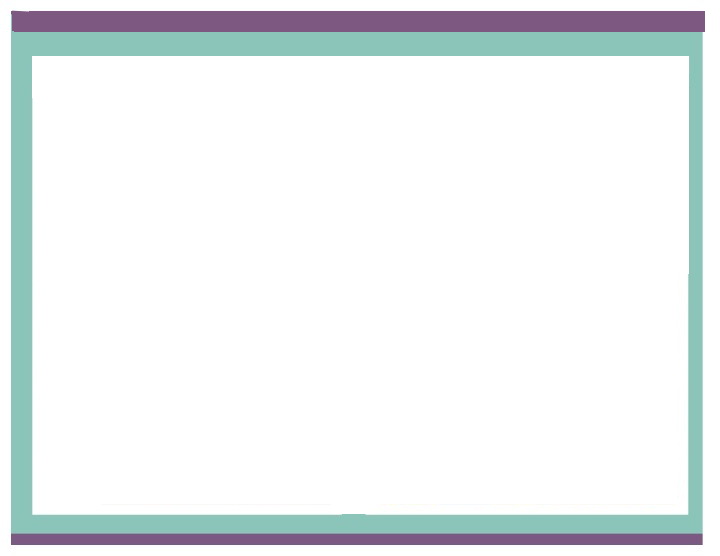 What’s something
you wish you knew how to do?
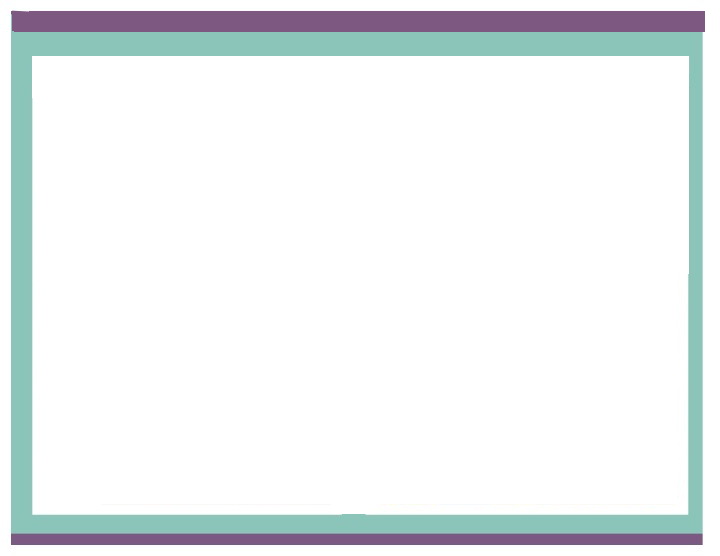 If you could only listen to one song
for the rest of your life, what song would it be?
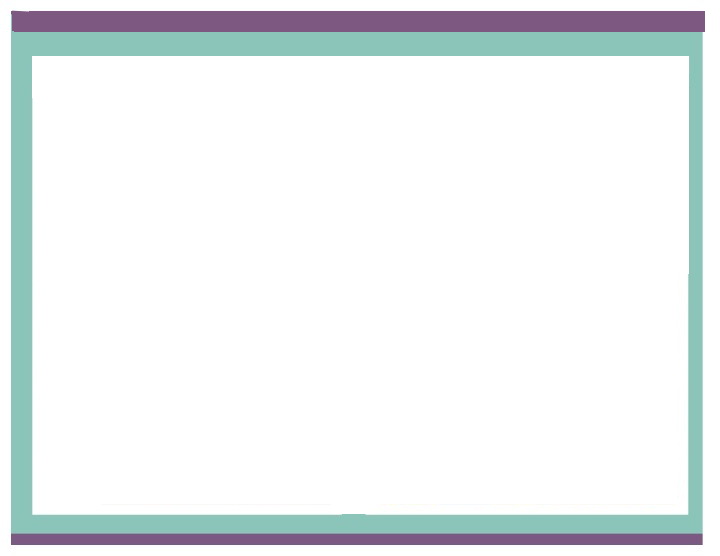 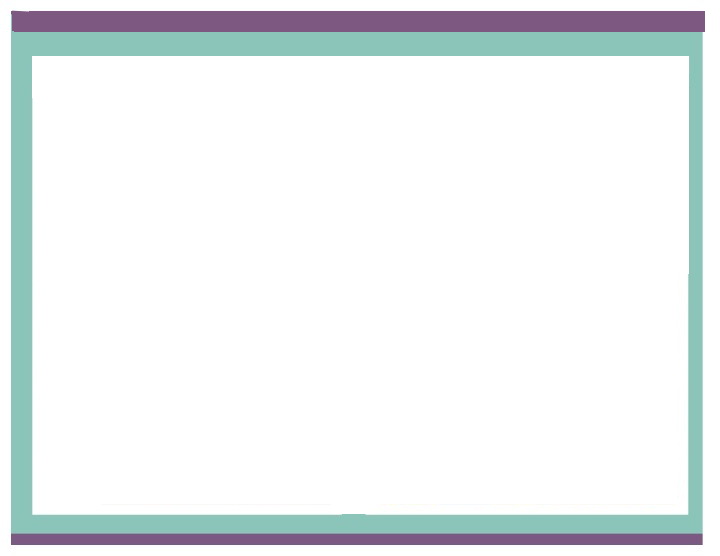 Which sports team,
if any,
do you cheer for?
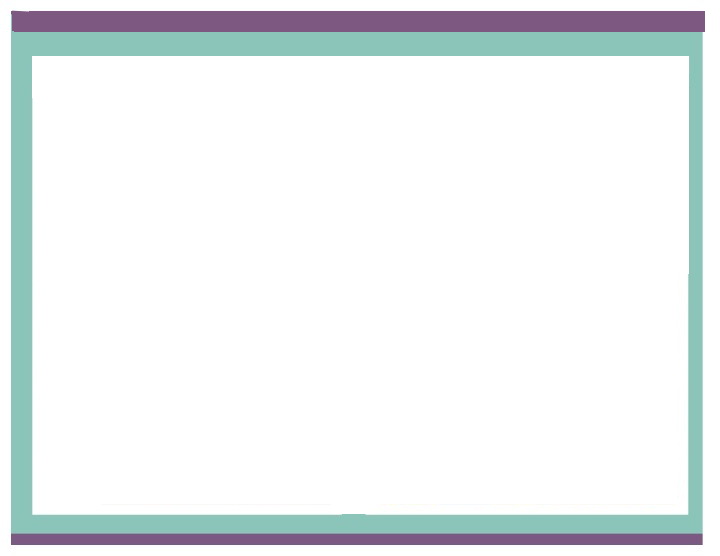 What famous person do you admire most?
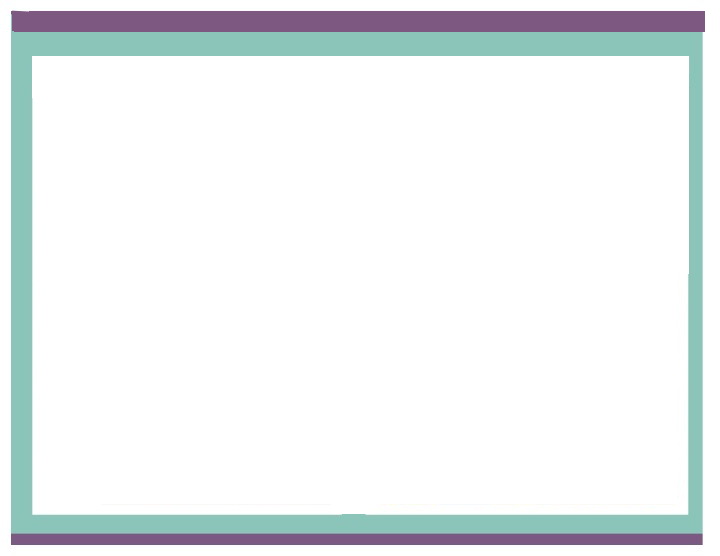 What’s your favorite color?
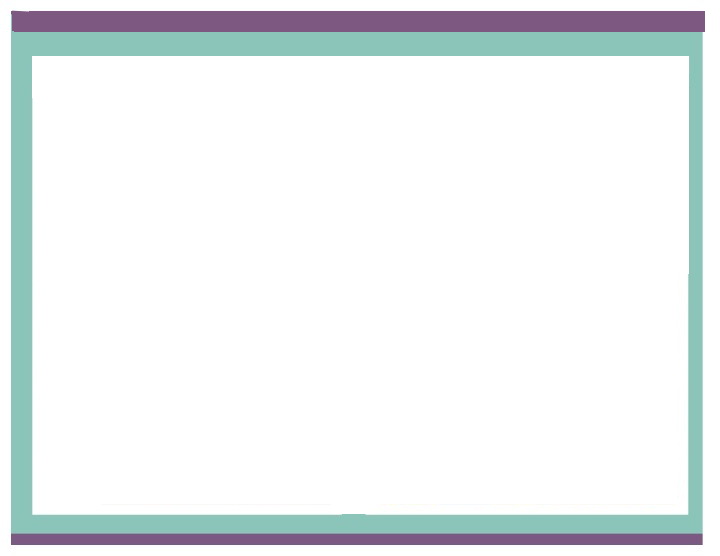 What’s your favorite book?
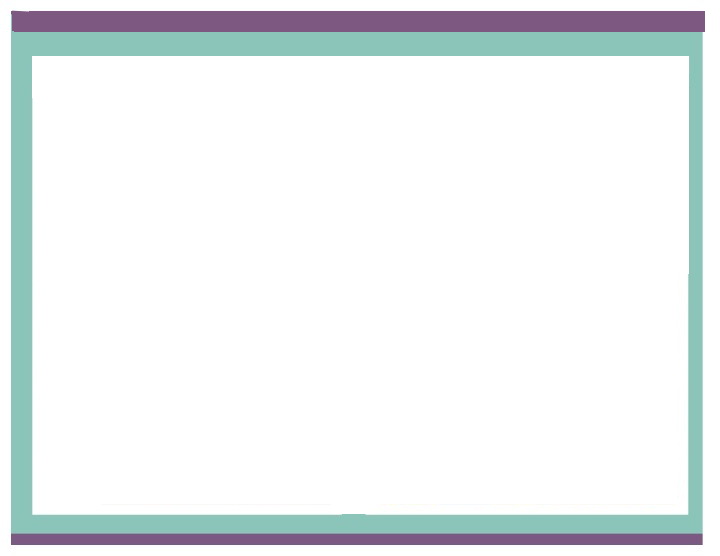 Which movie have you seen the most times?
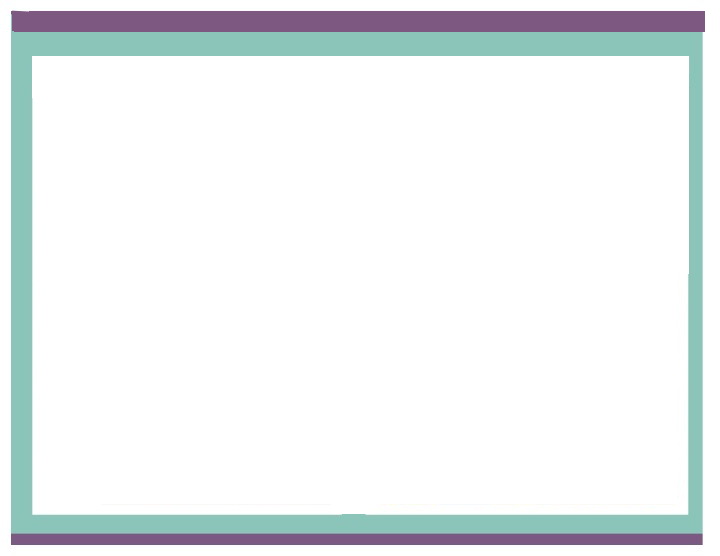 What’s your favorite restaurant?
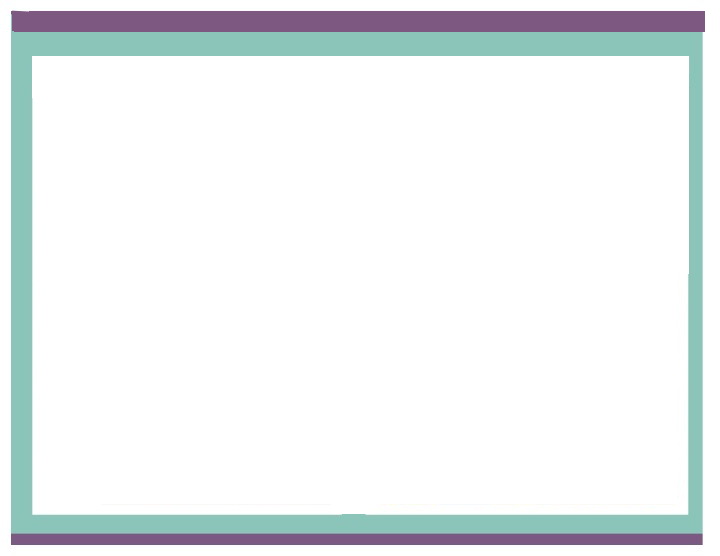